Training and managing multiple ArchivesSpace repositories at a very large institution
Bri McLaughlin, she/her
Digital Collections Librarian
Indiana University
brijmcla@iu.edu
Indiana University
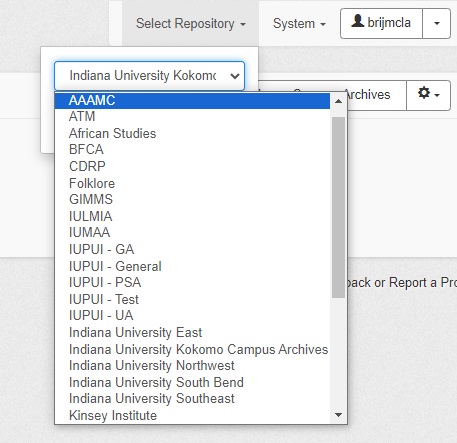 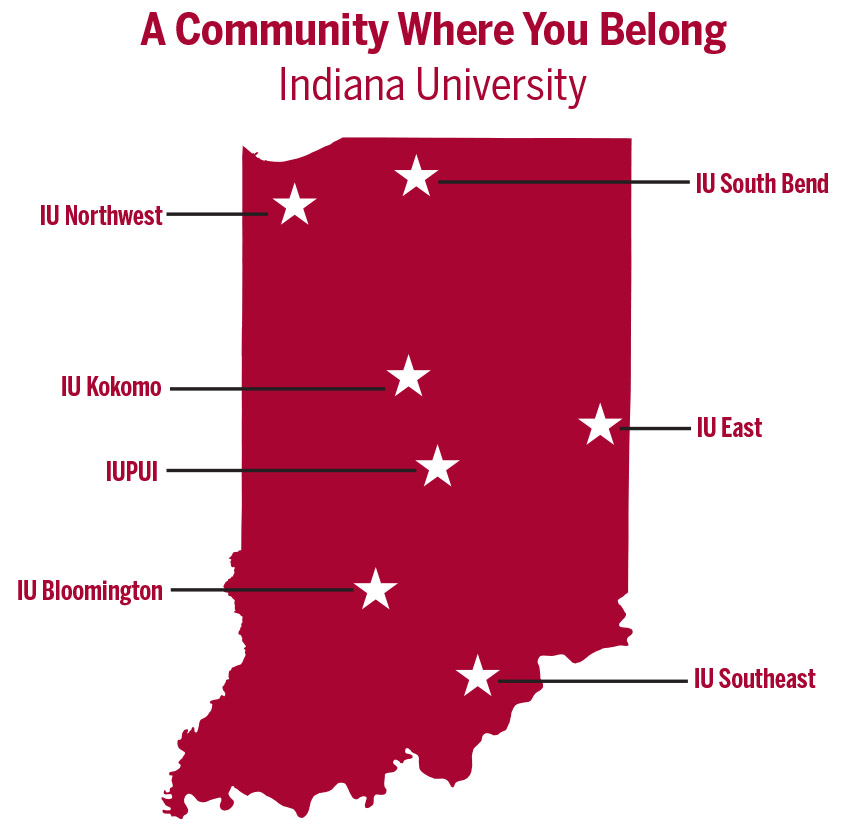 7 campuses*
31 repositories
* 9 campuses including regional centers in Columbus and Fort WayneImage from https://collegeready.indiana.edu/resources/passport/index.html
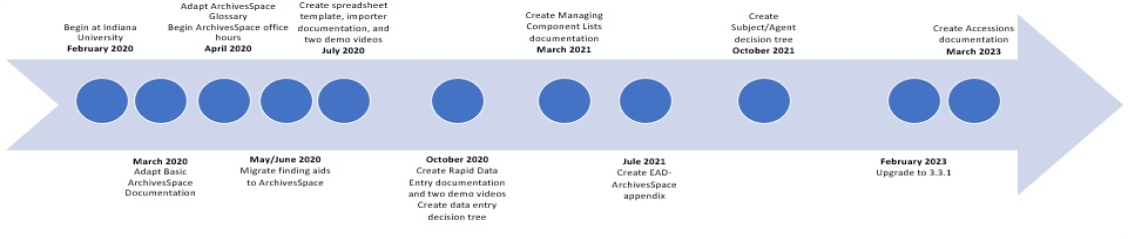 Training materials timeline
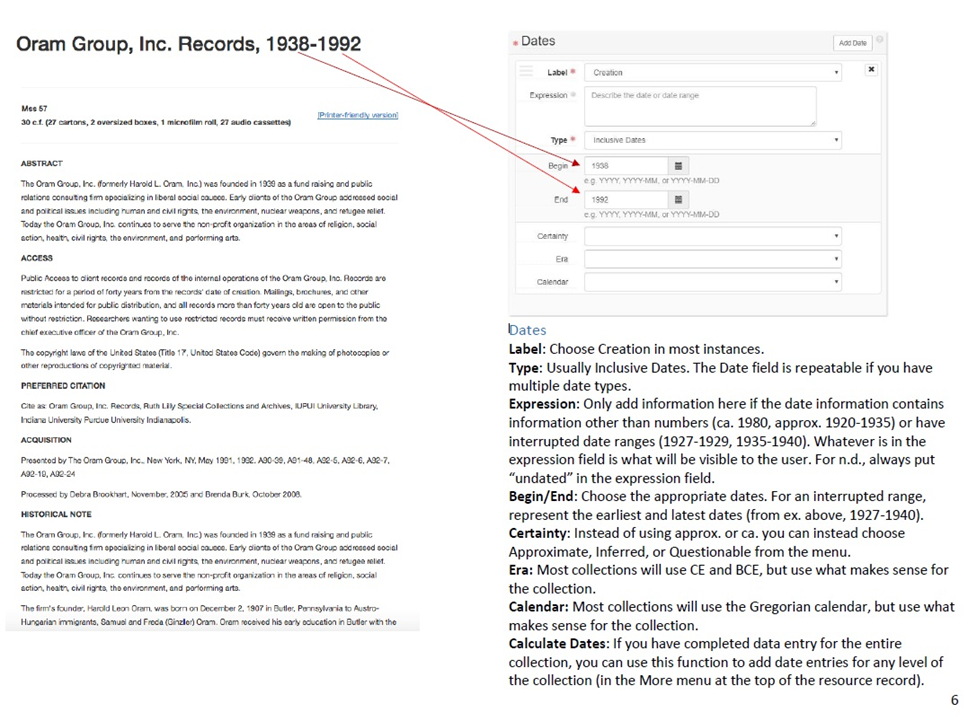 Basic documentation
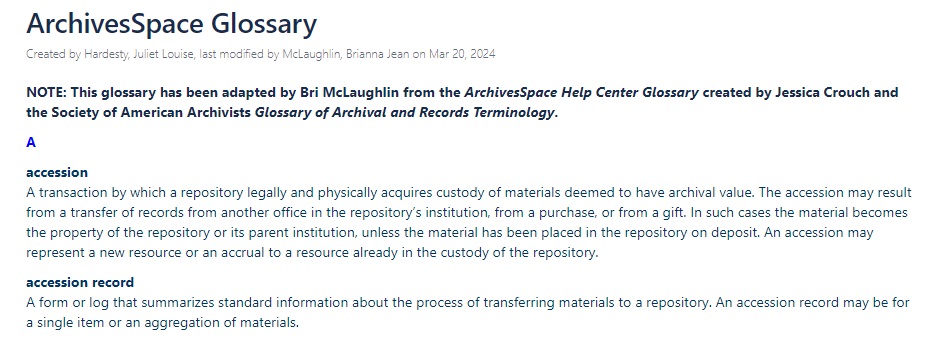 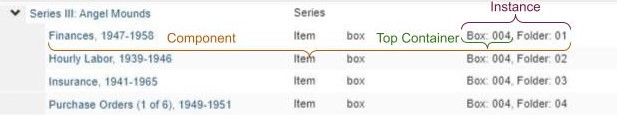 glossary
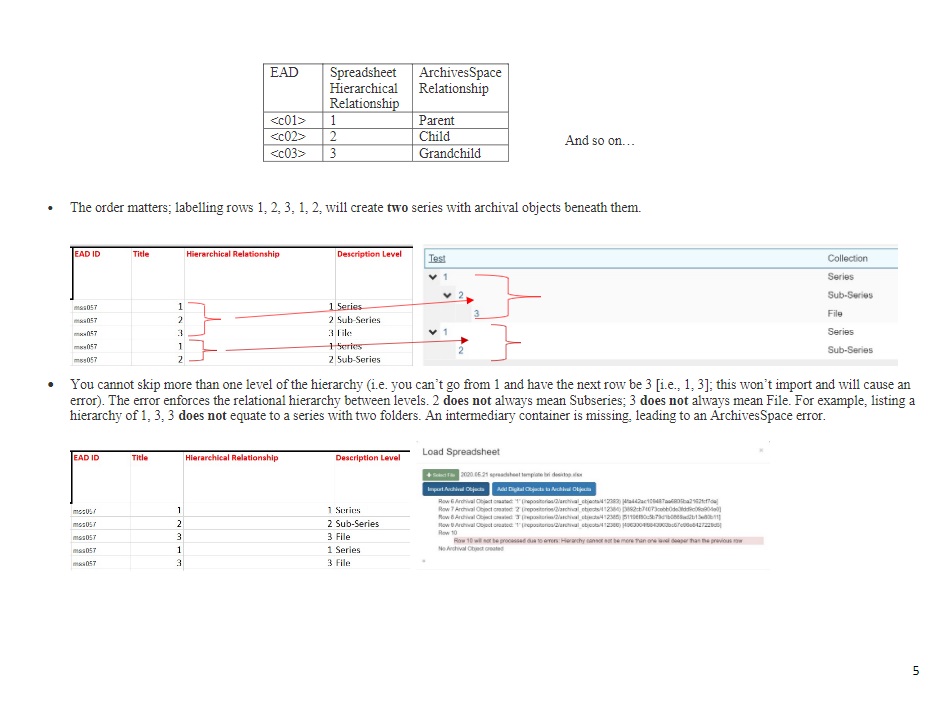 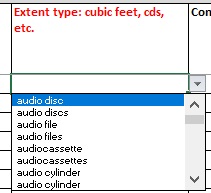 Spreadsheet importer
Rapid Data entry
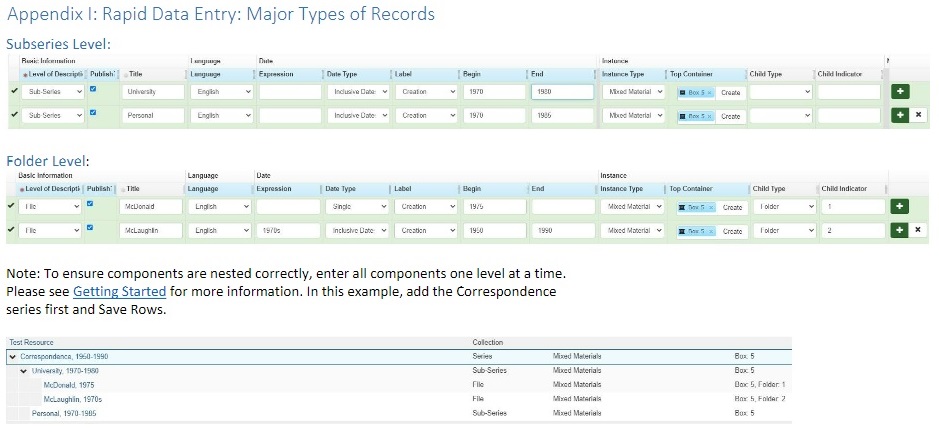 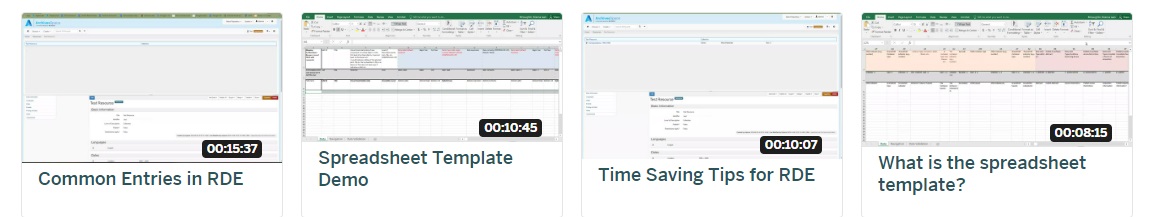 Demo videos
What data entry tool should I use? method should I use? Decision tree
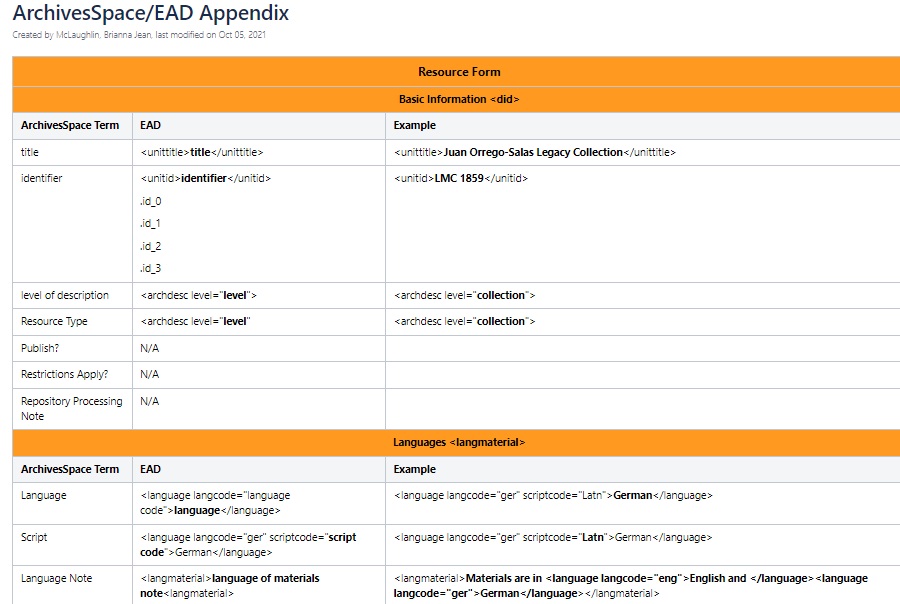 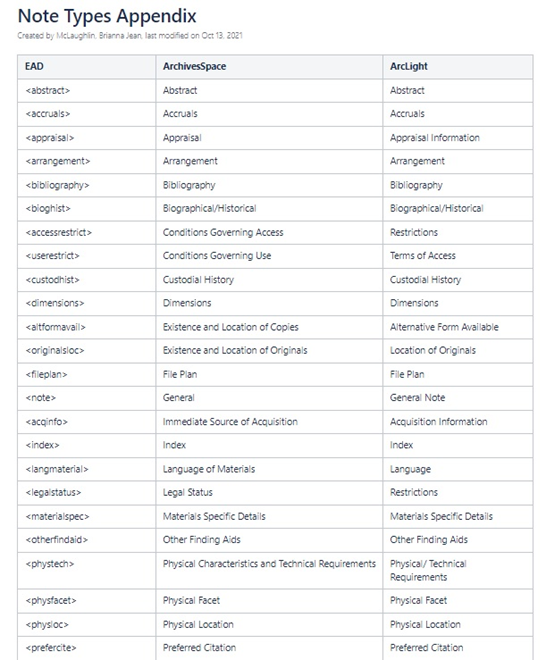 Ead appendices
Accessions
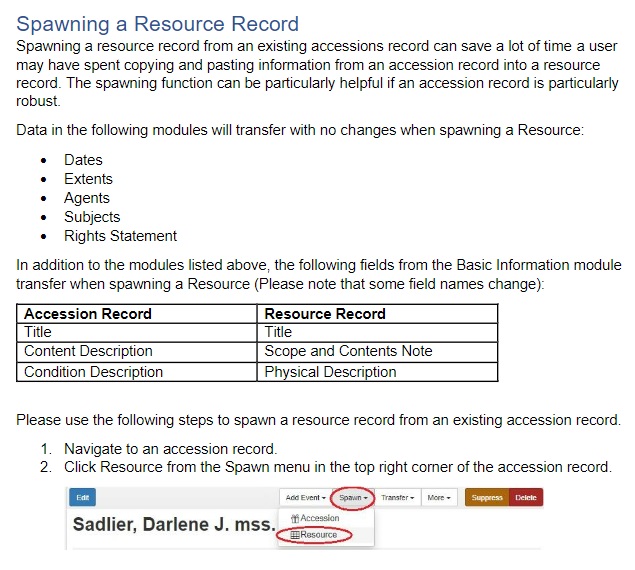 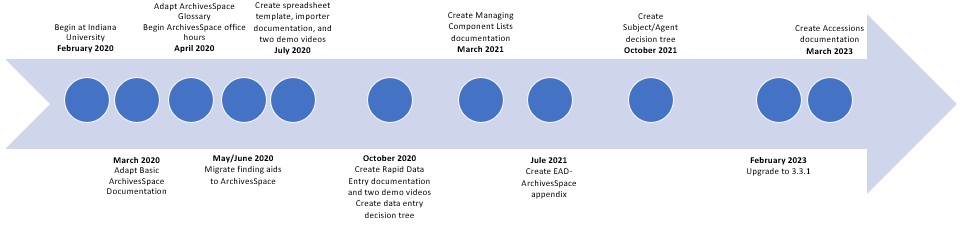 PHEW!
Training schedule
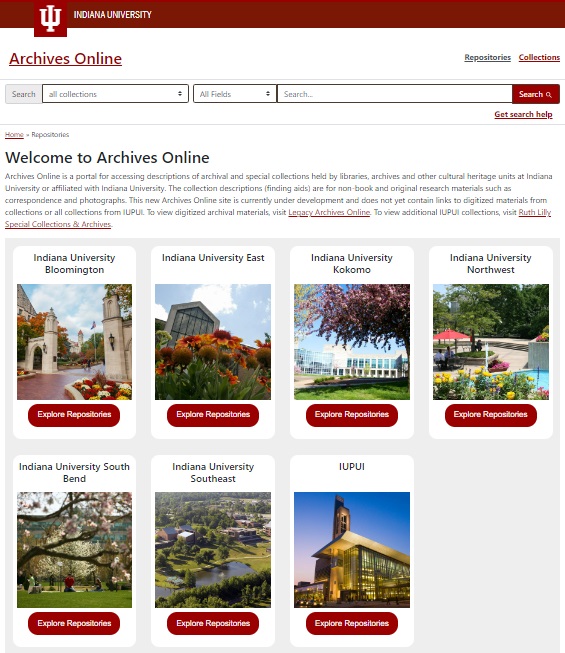 IU archives and special collections community
Links to documentation
Thank you!
Bri McLaughlin, she/her
Indiana University
Email: brijmcla@iu.edu